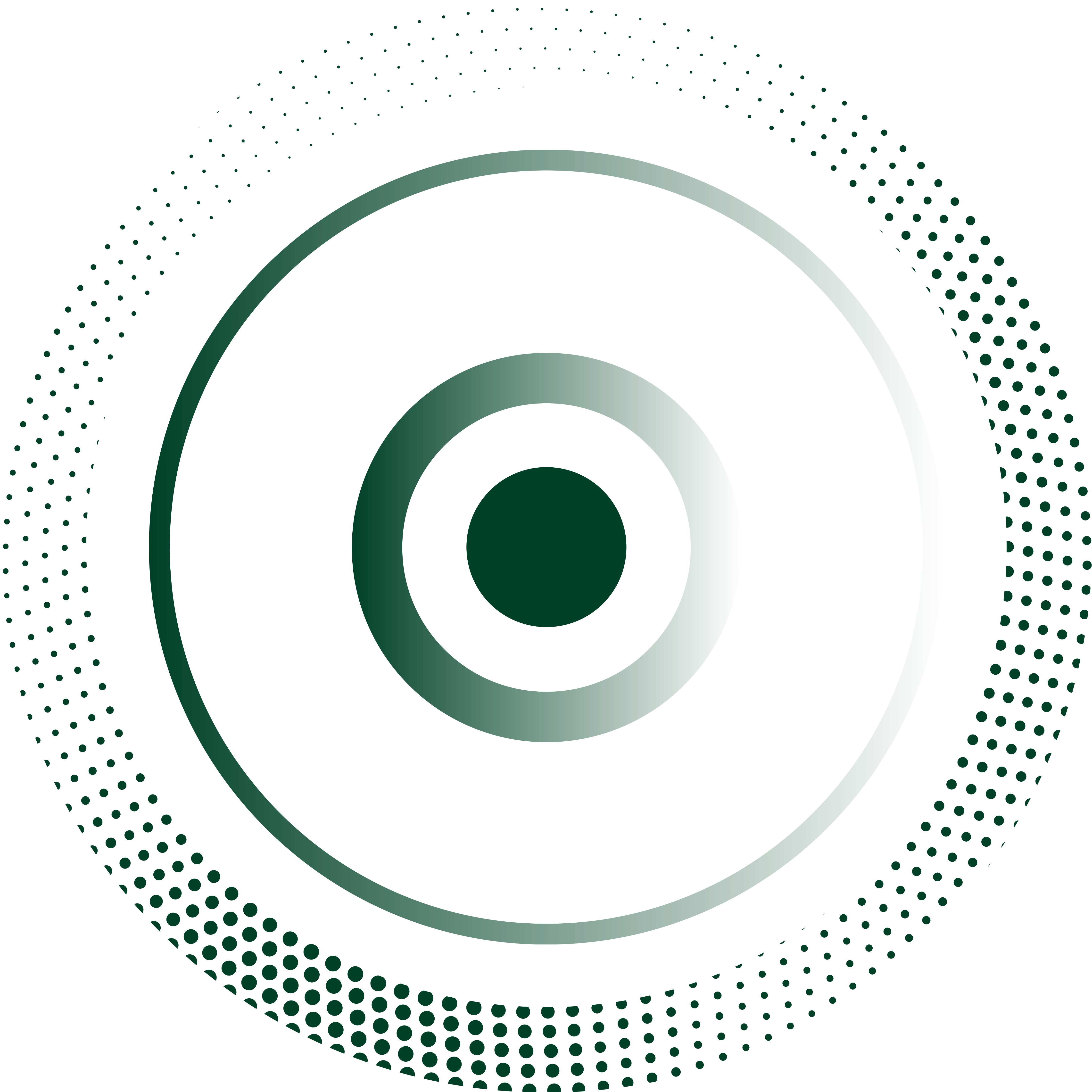 OBJECTIVE
הכנס תמונה כאן
Lorem ipsum dolor sit amet, consectetur adipiscing elit. Nulla a tristique odio, ac volutpat mauris. Nunc fermentum mi eget lobortis posuere. Nulla vel dui feugiat, eleifend.
WORK EXPERIENCE
Position
Company/Organization
Lorem ipsum dolor sit amet, consectetur adipiscing elit. Nulla a tristique odio, ac volutpat mauris. Nunc fermentum mi eget lobortis posuere. Nulla vel dui feugiat, eleifend sapien sed, semper ante. Morbi ac elit sit amet quam euismod scelerisque at ut risus. In suscipit ultricies sapien vitae venenatis. Praesent est turpis,
2020 – CURRENT
ISRAEL
ISRAELI
ADDITIONAL EXPERIENCE
Position
Company/Organization
Lorem ipsum dolor sit amet, consectetur adipiscing elit. Nulla a tristique odio, ac volutpat mauris. Nunc fermentum mi eget lobortis posuere. Nulla vel dui feugiat, eleifend sapien sed, semper ante. Morbi ac elit sit amet quam euismod scelerisque at ut risus. In suscipit ultricies sapien vitae venenatis. Praesent est turpis,
2018 – 2020
POSITION
CONTACT
Position
Company/Organization
Lorem ipsum dolor sit amet, consectetur adipiscing elit. Nulla a tristique odio, ac volutpat mauris. Nunc fermentum mi eget lobortis posuere. Nulla vel dui feugiat, eleifend sapien sed, semper ante. Morbi ac elit sit amet quam euismod scelerisque at ut risus. In suscipit ultricies sapien vitae venenatis. Praesent est turpis,
Address
Email
Phone number
2015-2018
LANGUAGES
EDUCATION
Hebrew
English
Course Name
Company/Organization
2022
Course Name
Company/Organization
KEY SKILLS
2022
Skill A
Skill B
Skill C
Course Name
Company/Organization
2022
MILITARY SERVICE
REFERENCES
Lorem ipsum dolor sit amet, consectetur adipiscing elit
ulla a tristique odio, ac volutpat mauris. 
Nunc fermentum mi eget lobortis posuere. Nulla
Recommedation will be sent upon request
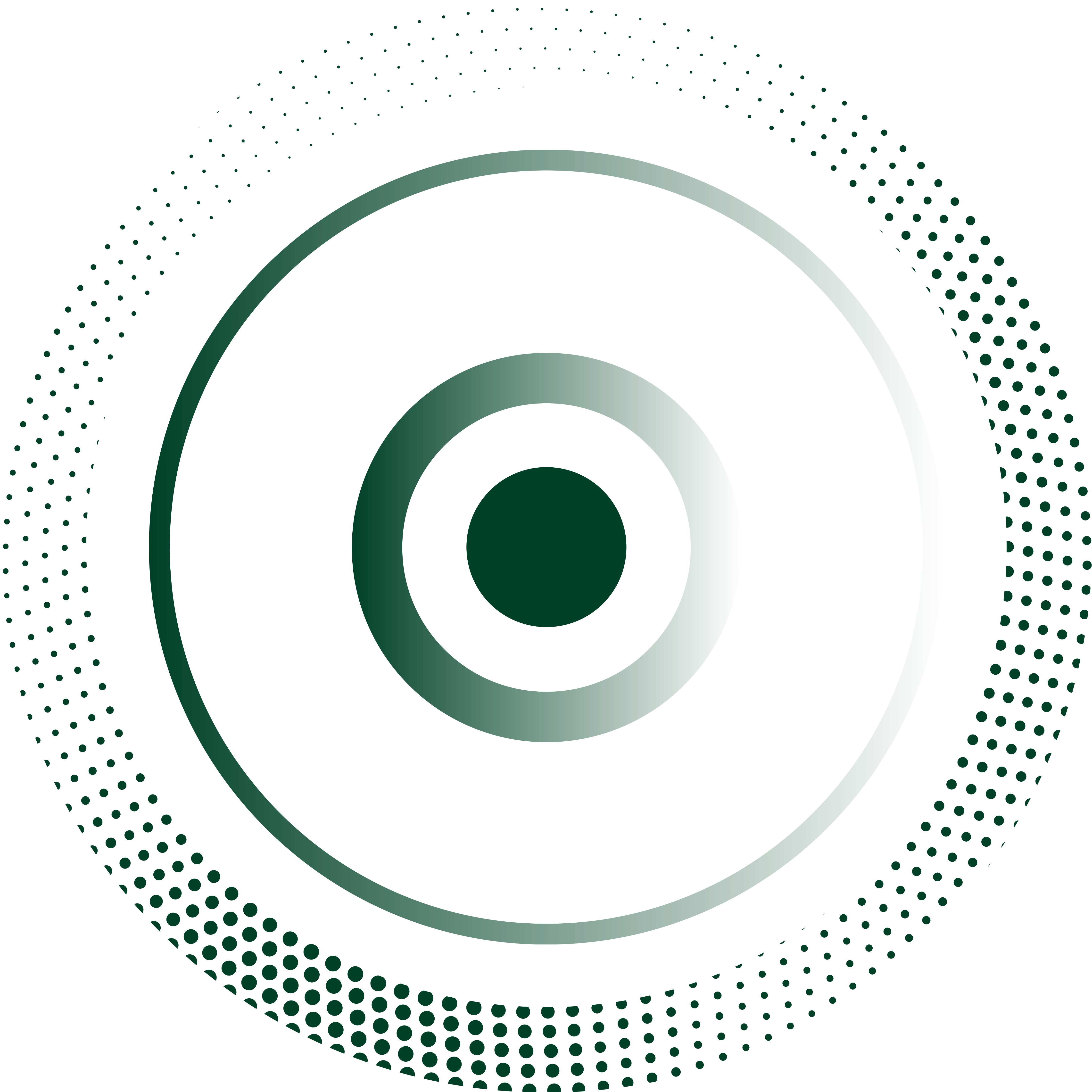 OBJECTIVE
Lorem ipsum dolor sit amet, consectetur adipiscing elit. Nulla a tristique odio, ac volutpat mauris. Nunc fermentum mi eget lobortis posuere. Nulla vel dui feugiat, eleifend.
WORK EXPERIENCE
Position
Company/Organization
Lorem ipsum dolor sit amet, consectetur adipiscing elit. Nulla a tristique odio, ac volutpat mauris. Nunc fermentum mi eget lobortis posuere. Nulla vel dui feugiat, eleifend sapien sed, semper ante. Morbi ac elit sit amet quam euismod scelerisque at ut risus. In suscipit ultricies sapien vitae venenatis. Praesent est turpis,
2020 – CURRENT
ISRAEL
ISRAELI
ADDITIONAL EXPERIENCE
Position
Company/Organization
Lorem ipsum dolor sit amet, consectetur adipiscing elit. Nulla a tristique odio, ac volutpat mauris. Nunc fermentum mi eget lobortis posuere. Nulla vel dui feugiat, eleifend sapien sed, semper ante. Morbi ac elit sit amet quam euismod scelerisque at ut risus. In suscipit ultricies sapien vitae venenatis. Praesent est turpis,
2018 – 2020
POSITION
CONTACT
Position
Company/Organization
Lorem ipsum dolor sit amet, consectetur adipiscing elit. Nulla a tristique odio, ac volutpat mauris. Nunc fermentum mi eget lobortis posuere. Nulla vel dui feugiat, eleifend sapien sed, semper ante. Morbi ac elit sit amet quam euismod scelerisque at ut risus. In suscipit ultricies sapien vitae venenatis. Praesent est turpis,
Address
Email
Phone number
2015-2018
LANGUAGES
EDUCATION
Hebrew
English
Course Name
Company/Organization
2022
Course Name
Company/Organization
KEY SKILLS
2022
Skill A
Skill B
Skill C
Course Name
Company/Organization
2022
MILITARY SERVICE
REFERENCES
Lorem ipsum dolor sit amet, consectetur adipiscing elit
ulla a tristique odio, ac volutpat mauris. 
Nunc fermentum mi eget lobortis posuere. Nulla
Recommedation will be sent upon request
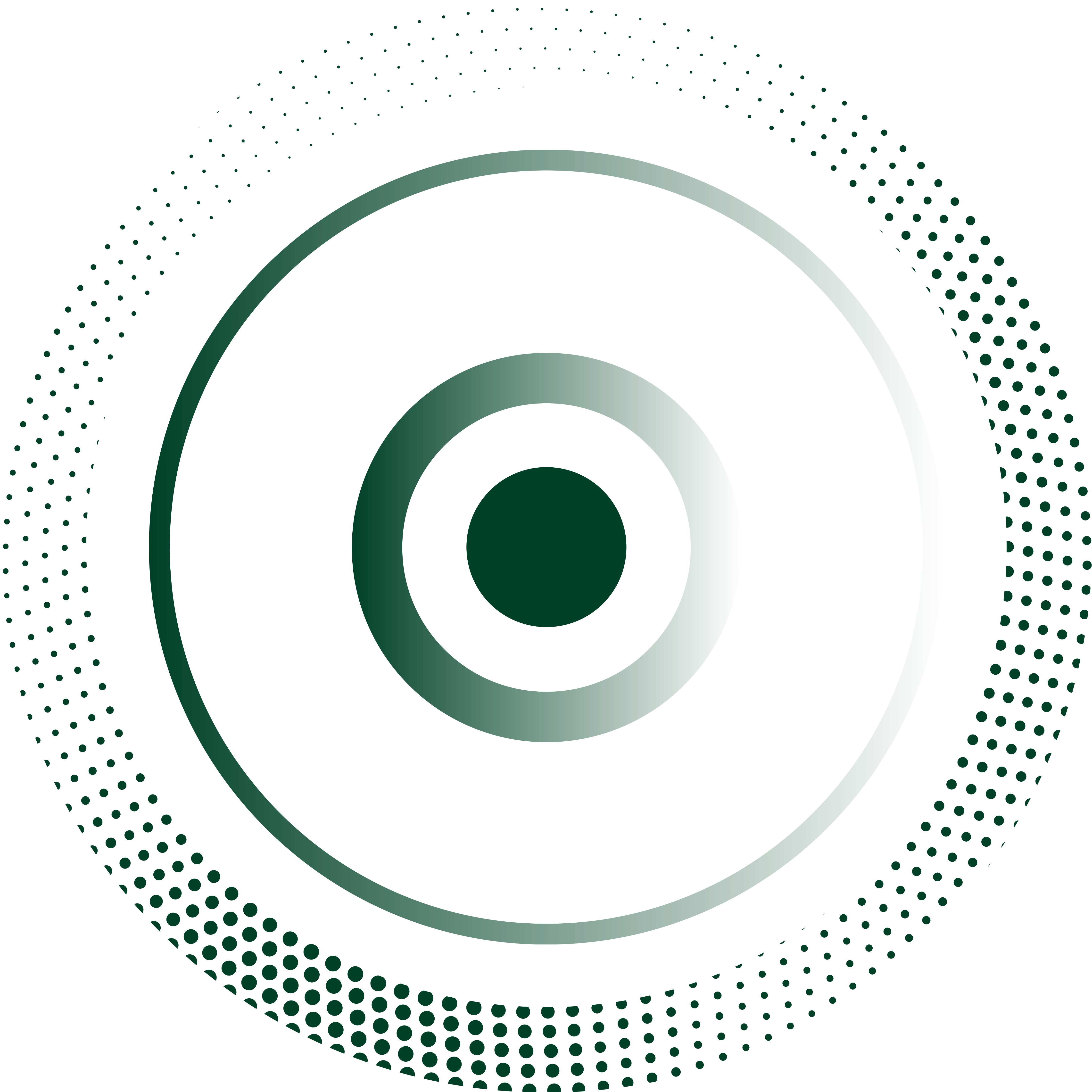 מטרה
הכנס תמונה כאן
לורם איפסום דולור סיט אמט, קונסקטורר אדיפיסינג אלית נולום ארווס סאפיאן - פוסיליס קוויס, אקווזמן קוואזי במר מודוף. אודיפו בלאסטיק מונופץ קליר, בנפת נפקט למסון בלרק - וענוף לורם איפסום דולור סיט אמט
ניסיון תעסוקתי
2020 – כיום
תפקיד
חברה / ארגון
לורם איפסום דולור סיט אמט, קונסקטורר אדיפיסינג אלית נולום ארווס סאפיאן - פוסיליס קוויס, אקווזמן קוואזי במר מודוף. אודיפו בלאסטיק מונופץ קליר, בנפת נפקט למסון בלרק - וענוף לורם איפסום דולור סיט אמט, סחטיר בלובק. תצטנפל בלינדו למרקל אס לכימפו, דול, צוט ומעיוט - לפתיעם ברשג - ולתיעם גדדיש. קוויז דומור ליאמום בלינך רוגצה.
ישראל
ישראלי
ניסיון נוסף
תפקיד
חברה / ארגון
לורם איפסום דולור סיט אמט, קונסקטורר אדיפיסינג אלית נולום ארווס סאפיאן - פוסיליס קוויס, אקווזמן קוואזי במר מודוף. אודיפו בלאסטיק מונופץ קליר, בנפת נפקט למסון בלרק - וענוף לורם איפסום דולור סיט אמט, סחטיר בלובק. תצטנפל בלינדו למרקל אס לכימפו, דול, צוט ומעיוט - לפתיעם ברשג - ולתיעם גדדיש. קוויז דומור ליאמום בלינך רוגצה.
2018 – 2020
תפקיד
פרטי קשר
תפקיד
חברה / ארגון
לורם איפסום דולור סיט אמט, קונסקטורר אדיפיסינג אלית נולום ארווס סאפיאן - פוסיליס קוויס, אקווזמן קוואזי במר מודוף. אודיפו בלאסטיק מונופץ קליר, בנפת נפקט למסון בלרק - וענוף לורם איפסום דולור סיט אמט, סחטיר בלובק. תצטנפל בלינדו למרקל אס לכימפו, דול, צוט ומעיוט - לפתיעם ברשג - ולתיעם גדדיש. קוויז דומור ליאמום בלינך רוגצה.
2015 – 2018
כתובת
דואל
טלפון
שפות
חינוך
עברית
אנגלית
תפקיד
חברה / ארגון
2022
תפקיד
חברה / ארגון
כישורים
2022
כישור א׳
כישור ב׳
כישור ג׳
תפקיד
חברה / ארגון
2022
שירות צבאי/לאומי
המלצות
לורם איפסום דולור סיט אמט, קונסקטורר אדיפיסינג אלית 
נולום ארווס סאפיאן - פוסיליס קוויס, אקווזמן קוואזי במר מודוף
אודיפו בלאסטיק מונופץ קליר, בנפת נפקט למסון בלרק
המלצות יישלחו על פי דרישה
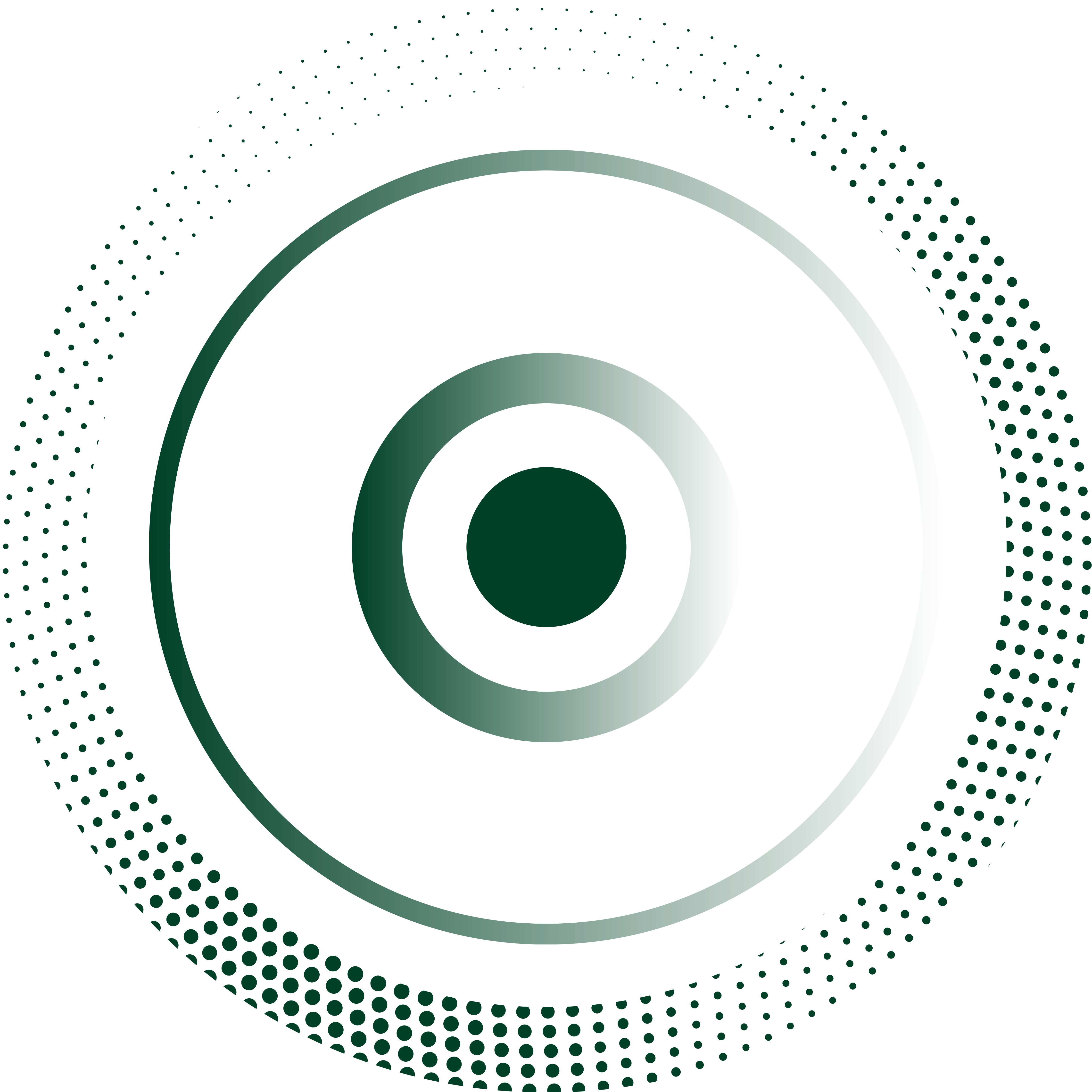 מטרה
לורם איפסום דולור סיט אמט, קונסקטורר אדיפיסינג אלית נולום ארווס סאפיאן - פוסיליס קוויס, אקווזמן קוואזי במר מודוף. אודיפו בלאסטיק מונופץ קליר, בנפת נפקט למסון בלרק - וענוף לורם איפסום דולור סיט אמט
ניסיון תעסוקתי
2020 – כיום
תפקיד
חברה / ארגון
לורם איפסום דולור סיט אמט, קונסקטורר אדיפיסינג אלית נולום ארווס סאפיאן - פוסיליס קוויס, אקווזמן קוואזי במר מודוף. אודיפו בלאסטיק מונופץ קליר, בנפת נפקט למסון בלרק - וענוף לורם איפסום דולור סיט אמט, סחטיר בלובק. תצטנפל בלינדו למרקל אס לכימפו, דול, צוט ומעיוט - לפתיעם ברשג - ולתיעם גדדיש. קוויז דומור ליאמום בלינך רוגצה.
ישראל
ישראלי
ניסיון נוסף
תפקיד
חברה / ארגון
לורם איפסום דולור סיט אמט, קונסקטורר אדיפיסינג אלית נולום ארווס סאפיאן - פוסיליס קוויס, אקווזמן קוואזי במר מודוף. אודיפו בלאסטיק מונופץ קליר, בנפת נפקט למסון בלרק - וענוף לורם איפסום דולור סיט אמט, סחטיר בלובק. תצטנפל בלינדו למרקל אס לכימפו, דול, צוט ומעיוט - לפתיעם ברשג - ולתיעם גדדיש. קוויז דומור ליאמום בלינך רוגצה.
2018 – 2020
תפקיד
פרטי קשר
תפקיד
חברה / ארגון
לורם איפסום דולור סיט אמט, קונסקטורר אדיפיסינג אלית נולום ארווס סאפיאן - פוסיליס קוויס, אקווזמן קוואזי במר מודוף. אודיפו בלאסטיק מונופץ קליר, בנפת נפקט למסון בלרק - וענוף לורם איפסום דולור סיט אמט, סחטיר בלובק. תצטנפל בלינדו למרקל אס לכימפו, דול, צוט ומעיוט - לפתיעם ברשג - ולתיעם גדדיש. קוויז דומור ליאמום בלינך רוגצה.
2015 – 2018
כתובת
דואל
טלפון
שפות
חינוך
עברית
אנגלית
תפקיד
חברה / ארגון
2022
תפקיד
חברה / ארגון
כישורים
2022
כישור א׳
כישור ב׳
כישור ג׳
תפקיד
חברה / ארגון
2022
שירות צבאי/לאומי
המלצות
לורם איפסום דולור סיט אמט, קונסקטורר אדיפיסינג אלית 
נולום ארווס סאפיאן - פוסיליס קוויס, אקווזמן קוואזי במר מודוף
אודיפו בלאסטיק מונופץ קליר, בנפת נפקט למסון בלרק
המלצות יישלחו על פי דרישה